КАК ПРЕКРАСЕН ЭТОТ МИР!
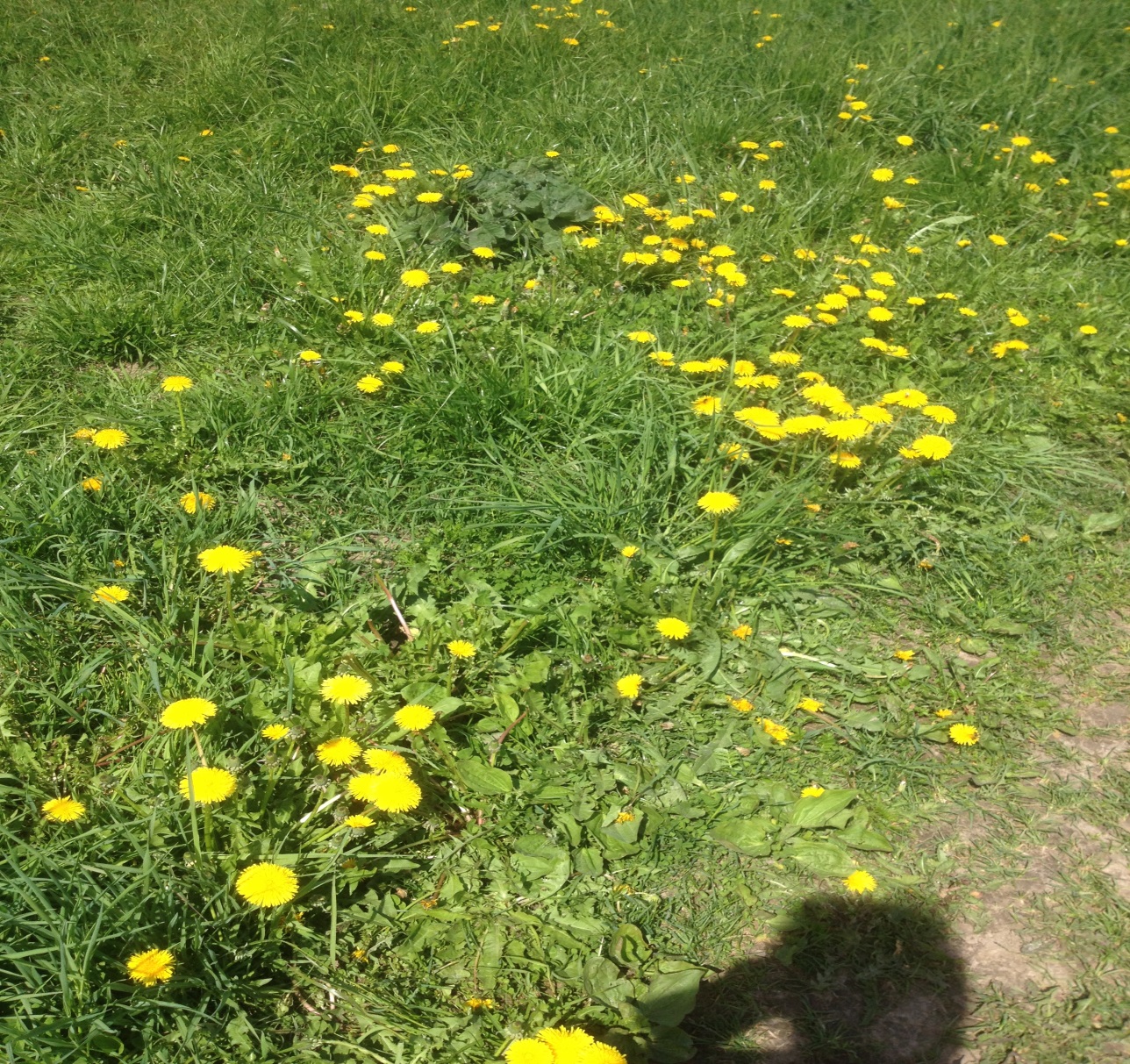 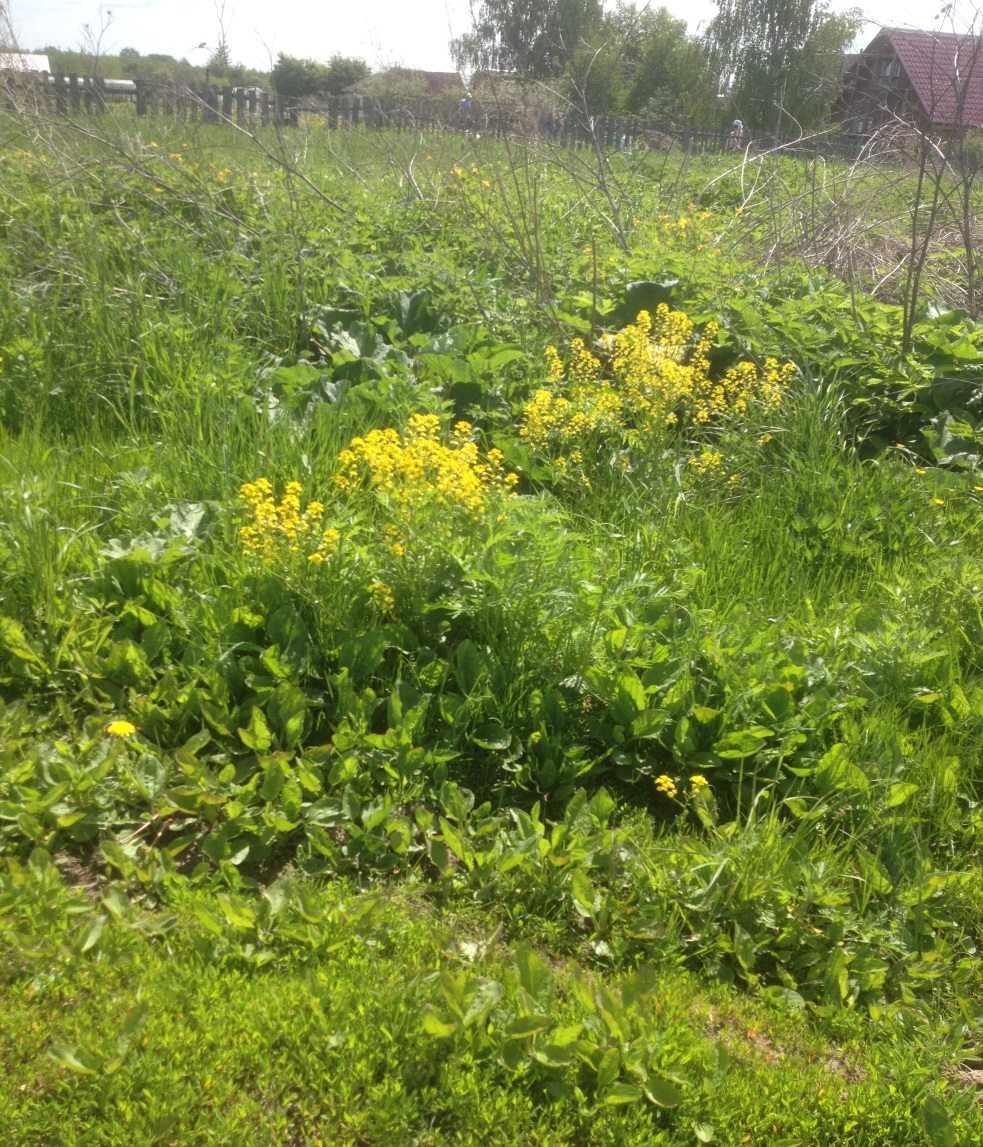 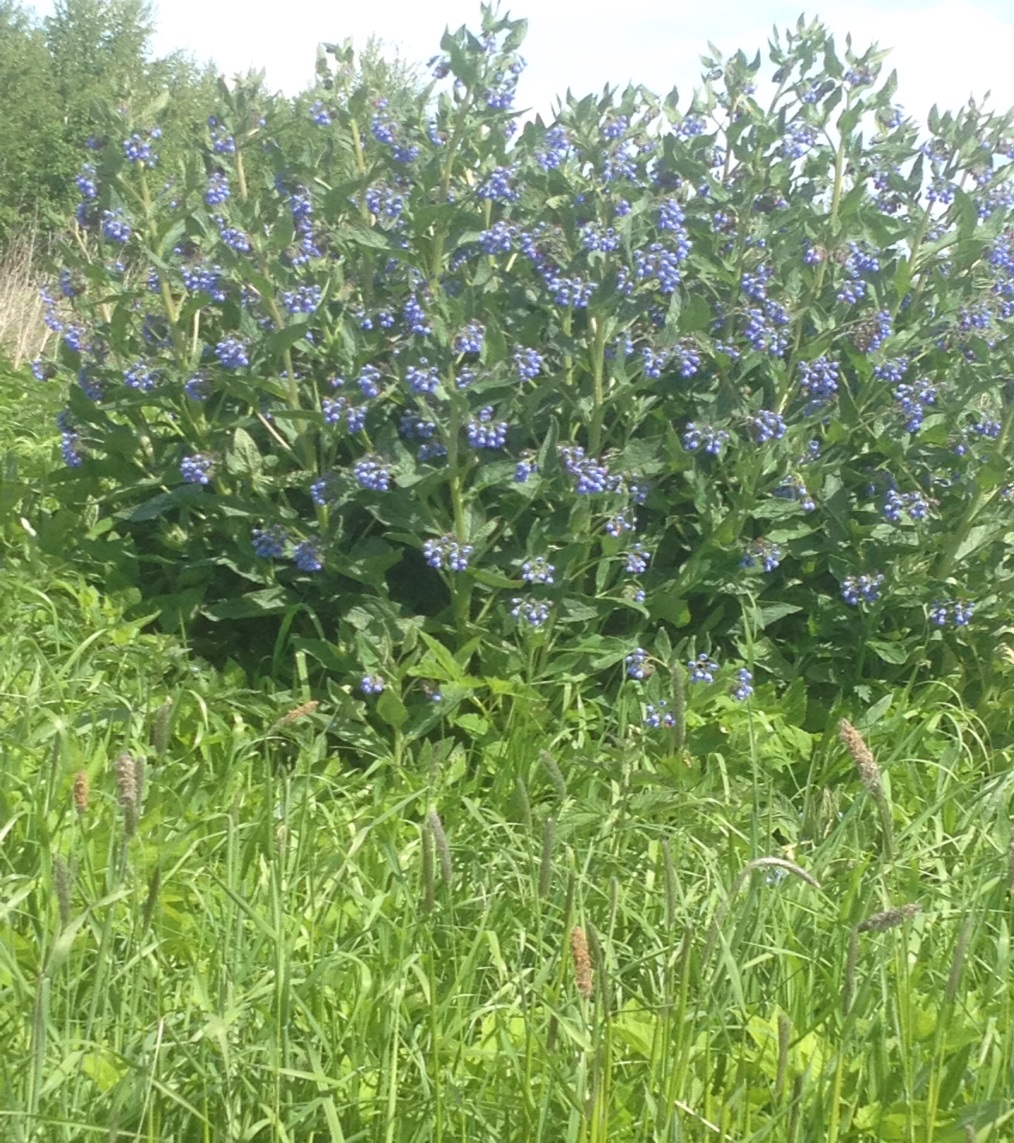 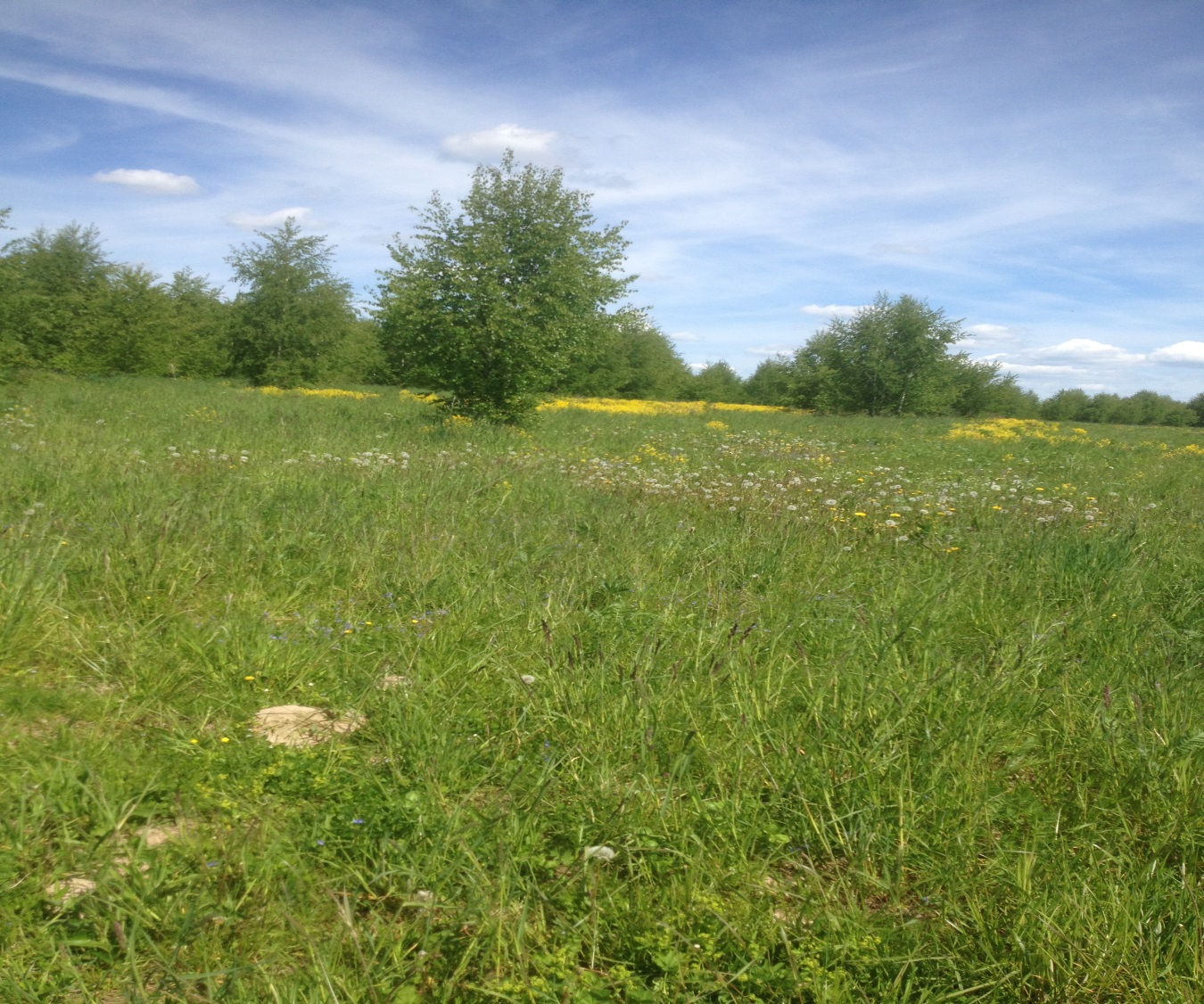 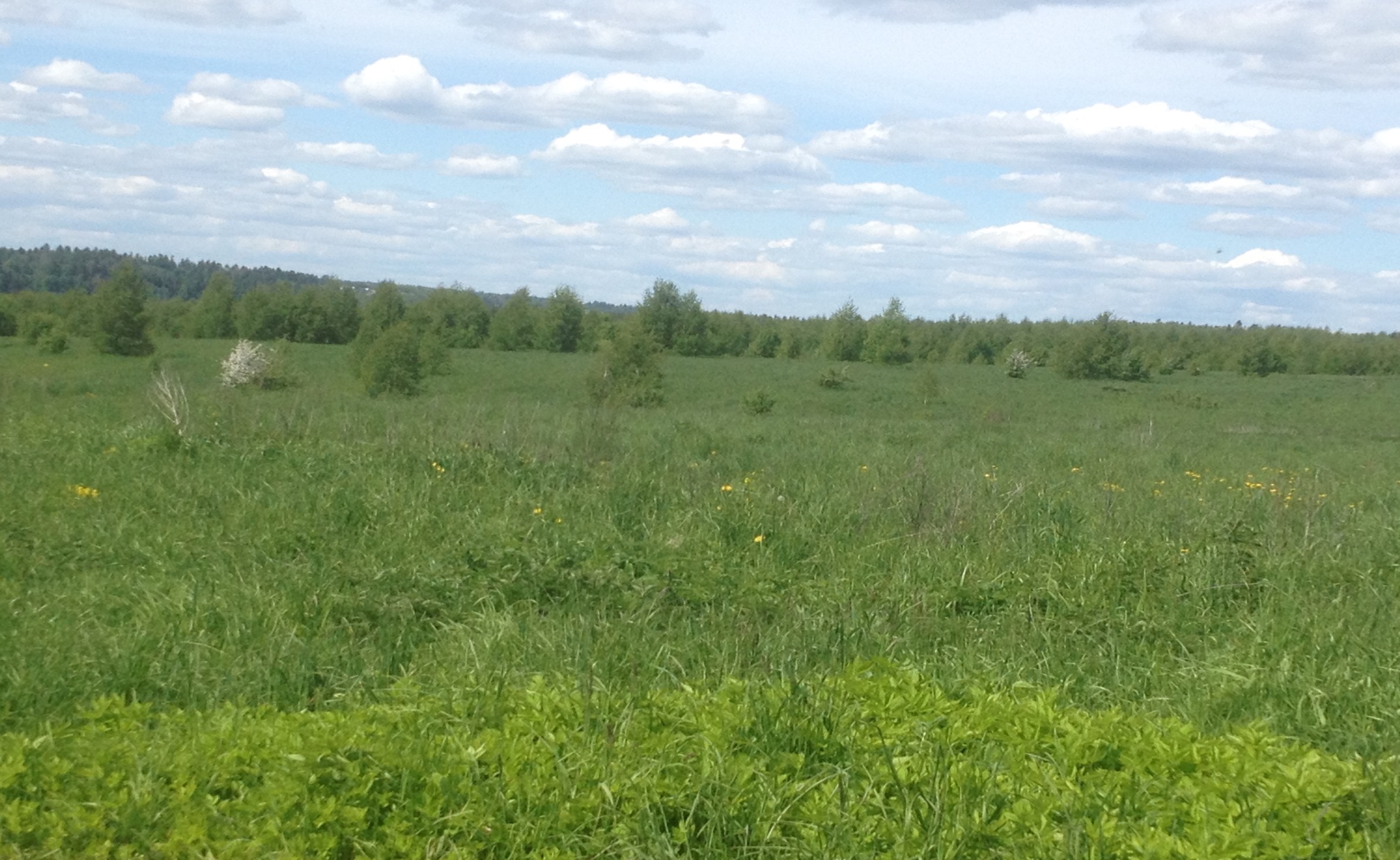 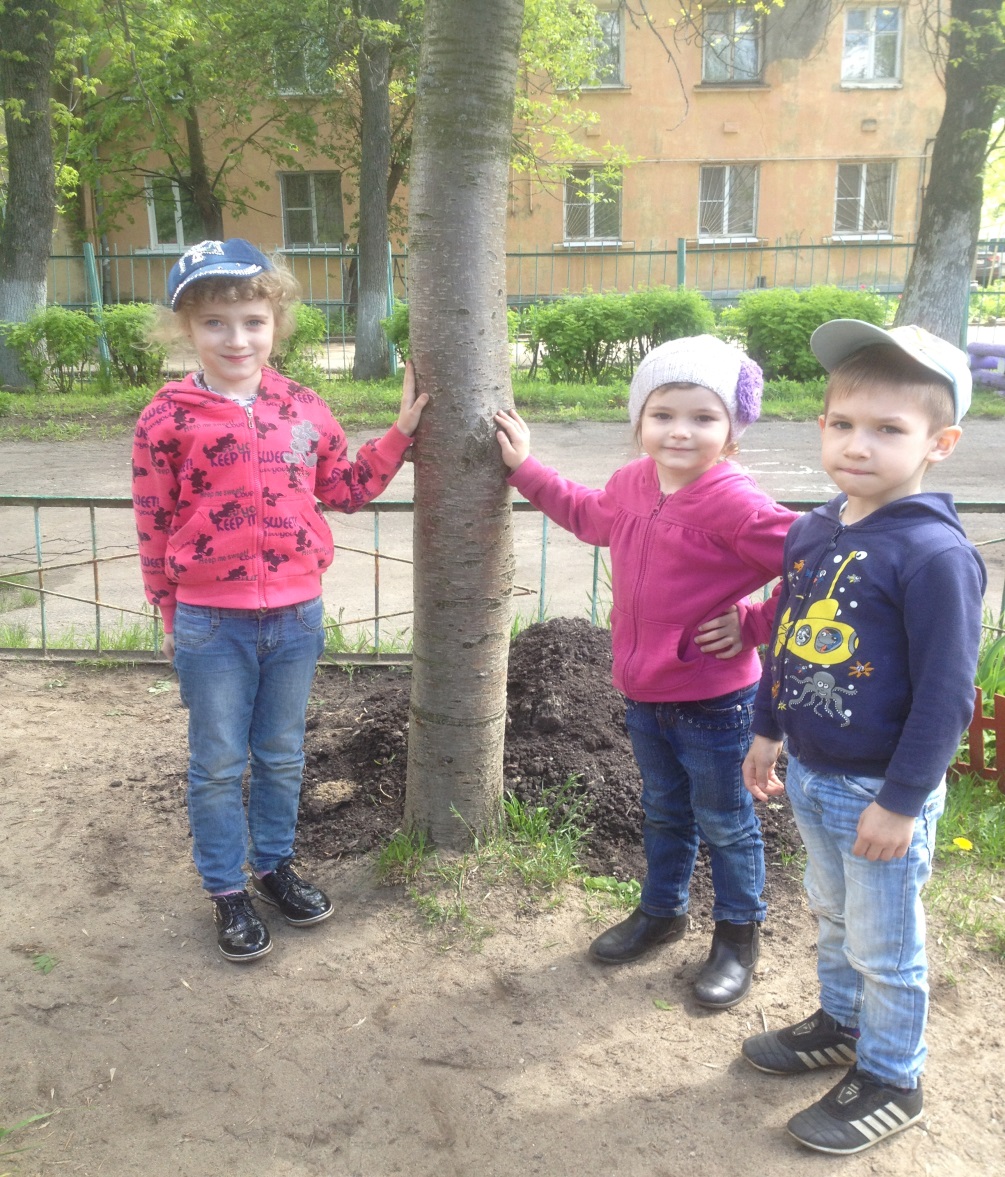 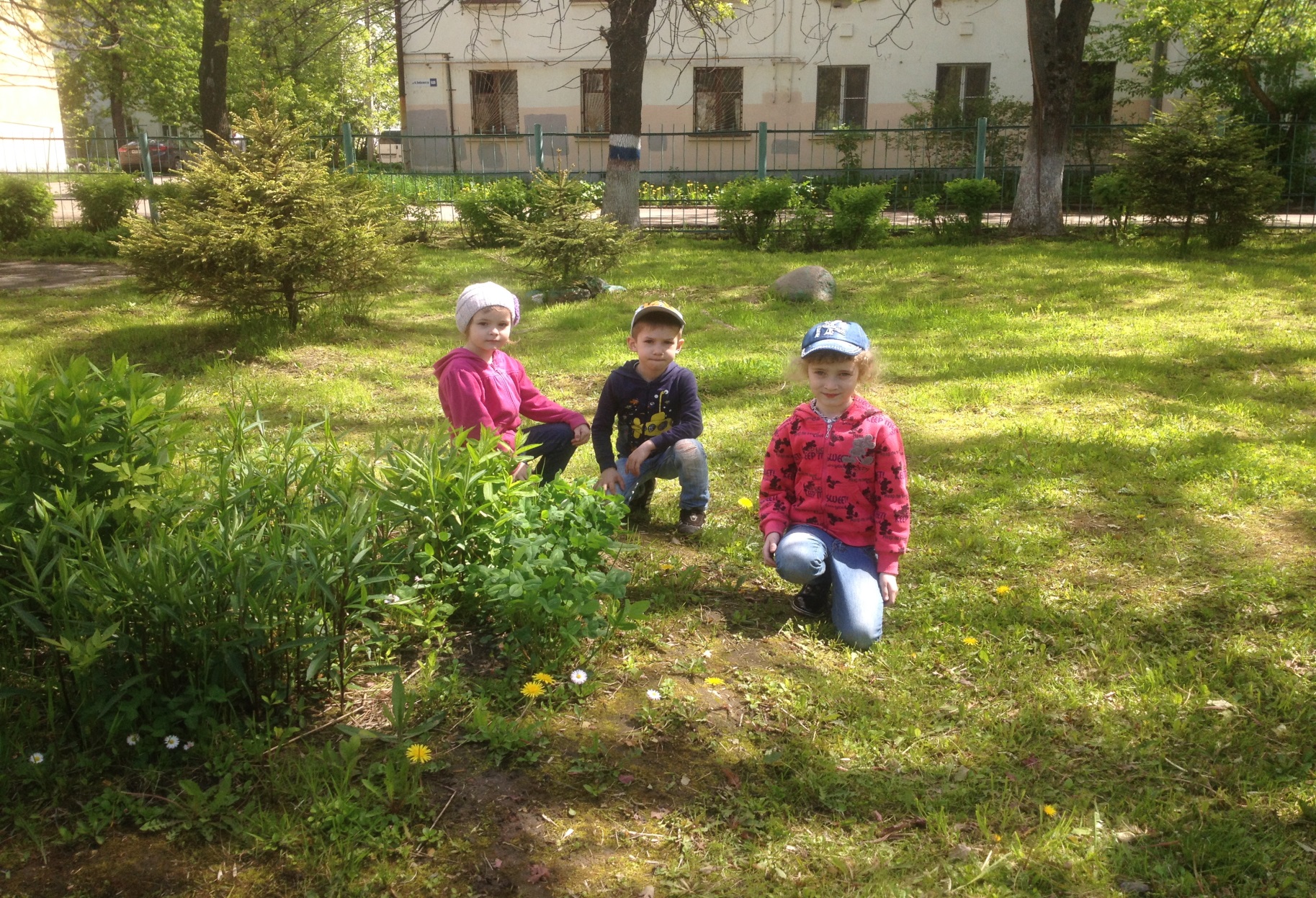 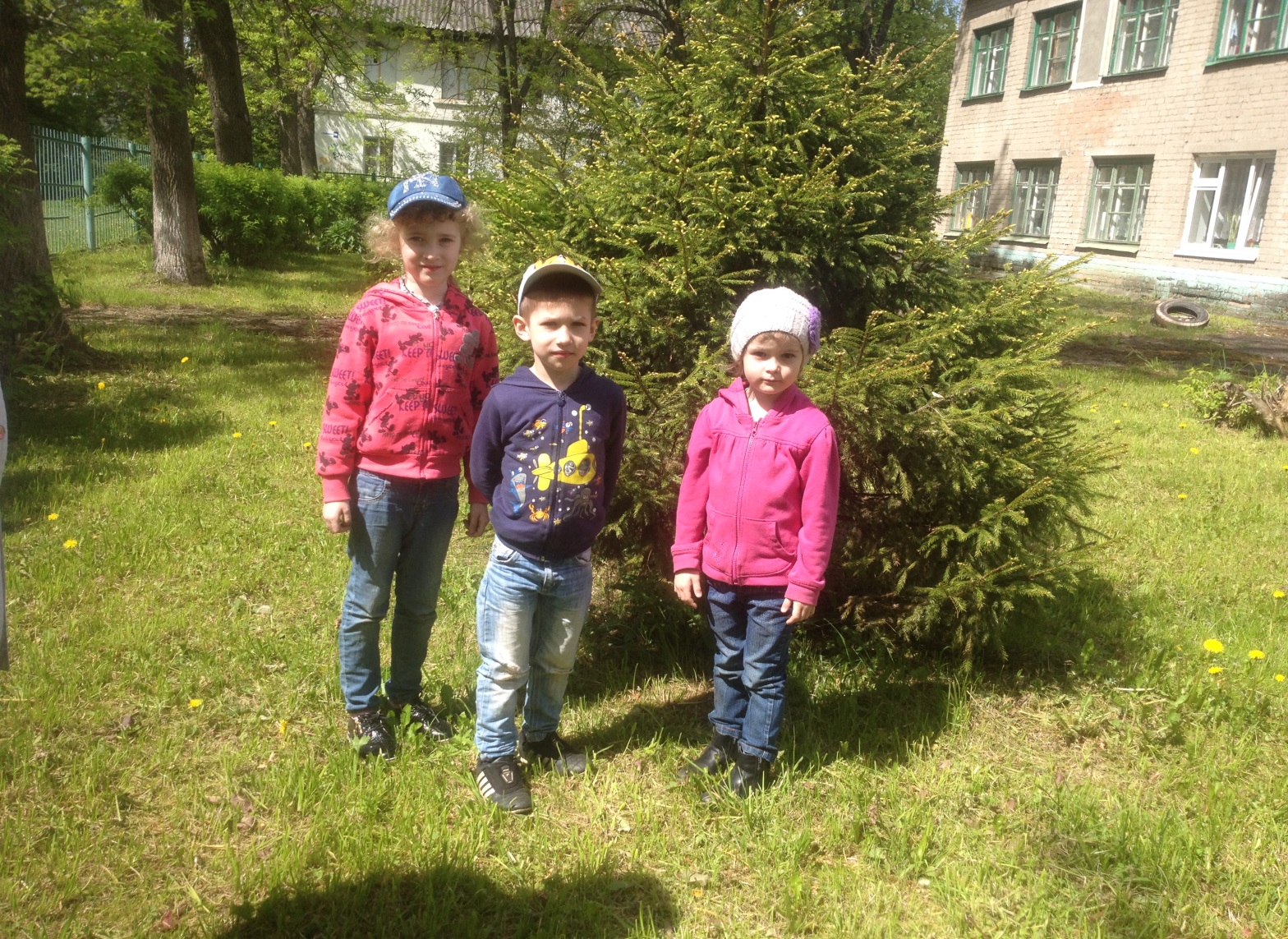 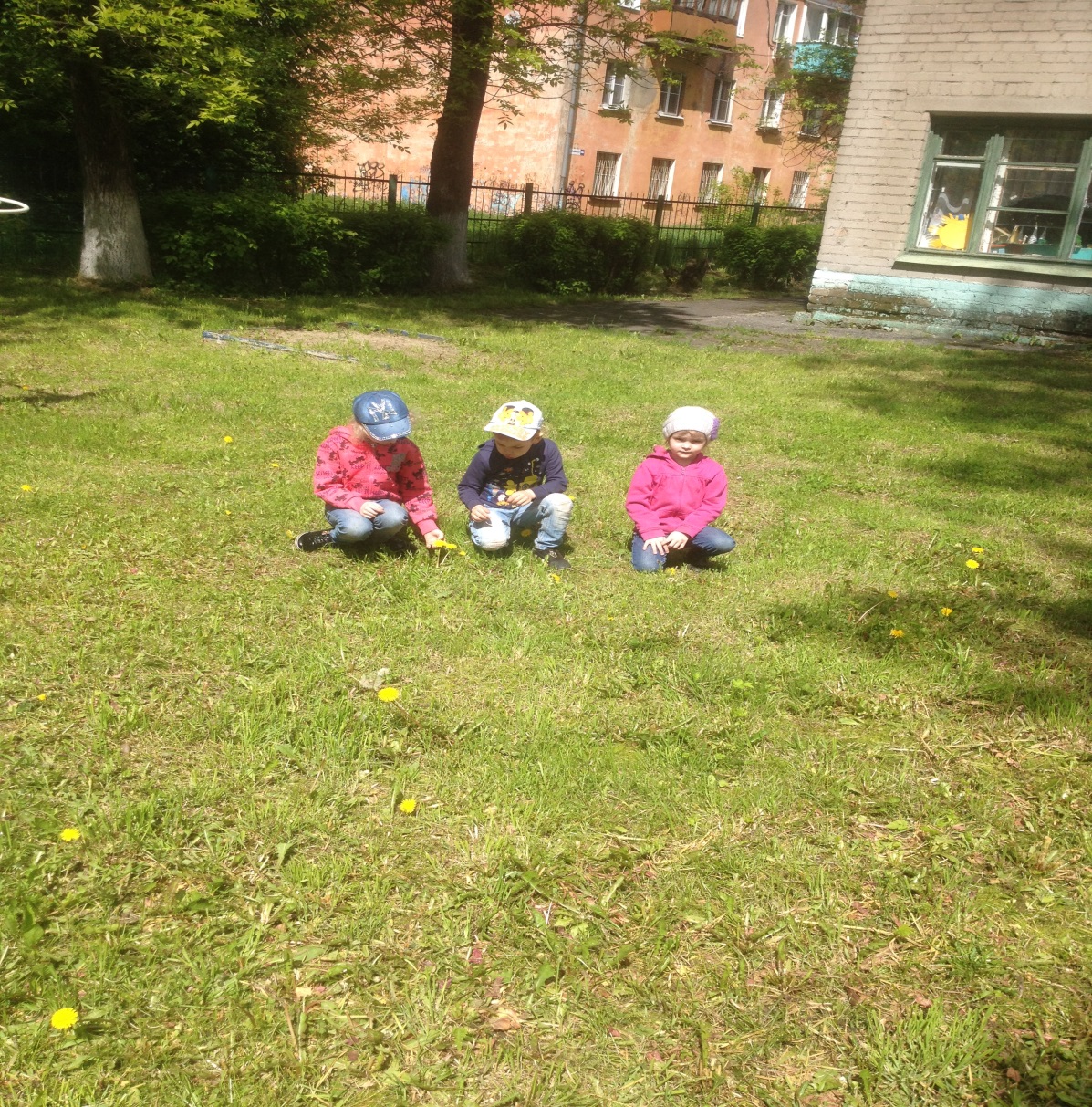 Кажется простые цветы одуванчики, но как много можно о них рассказать.
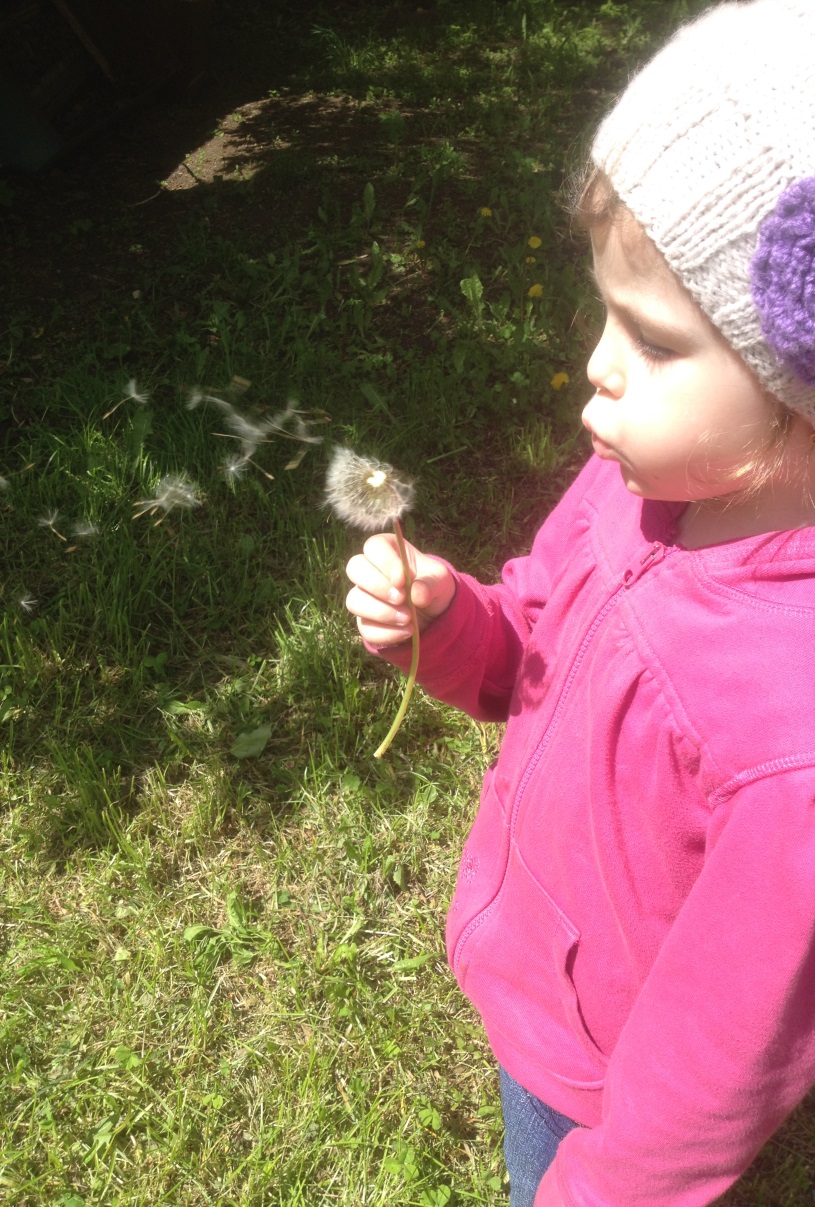 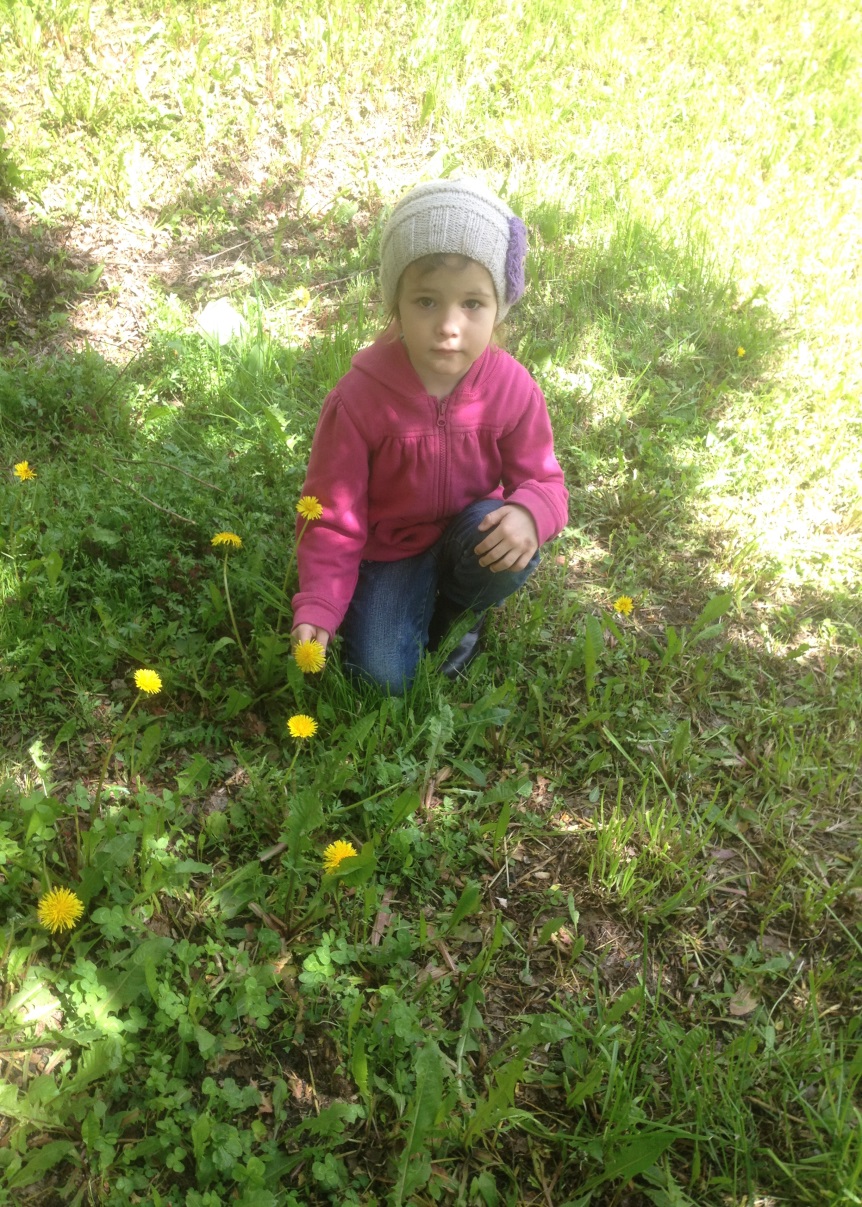 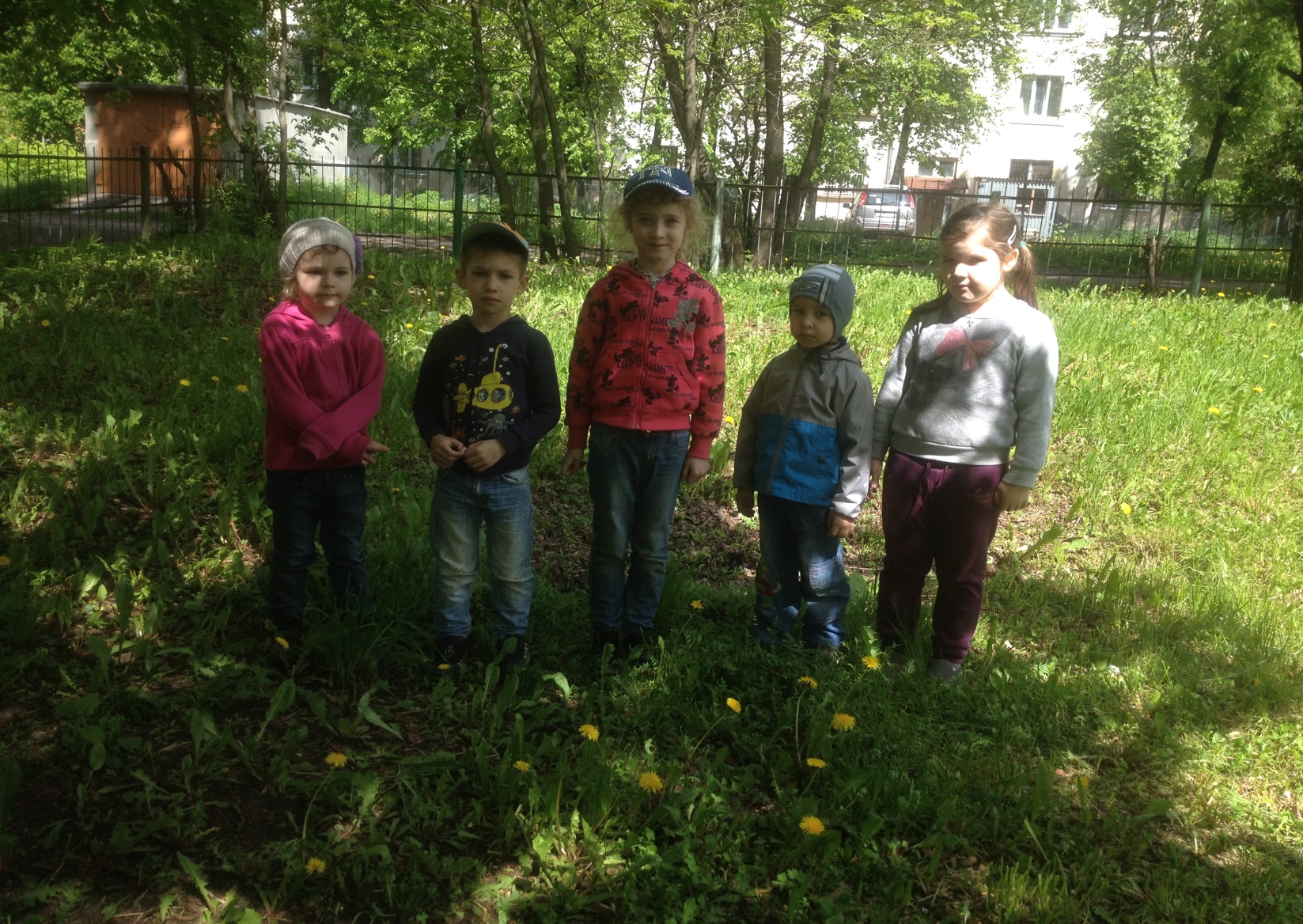 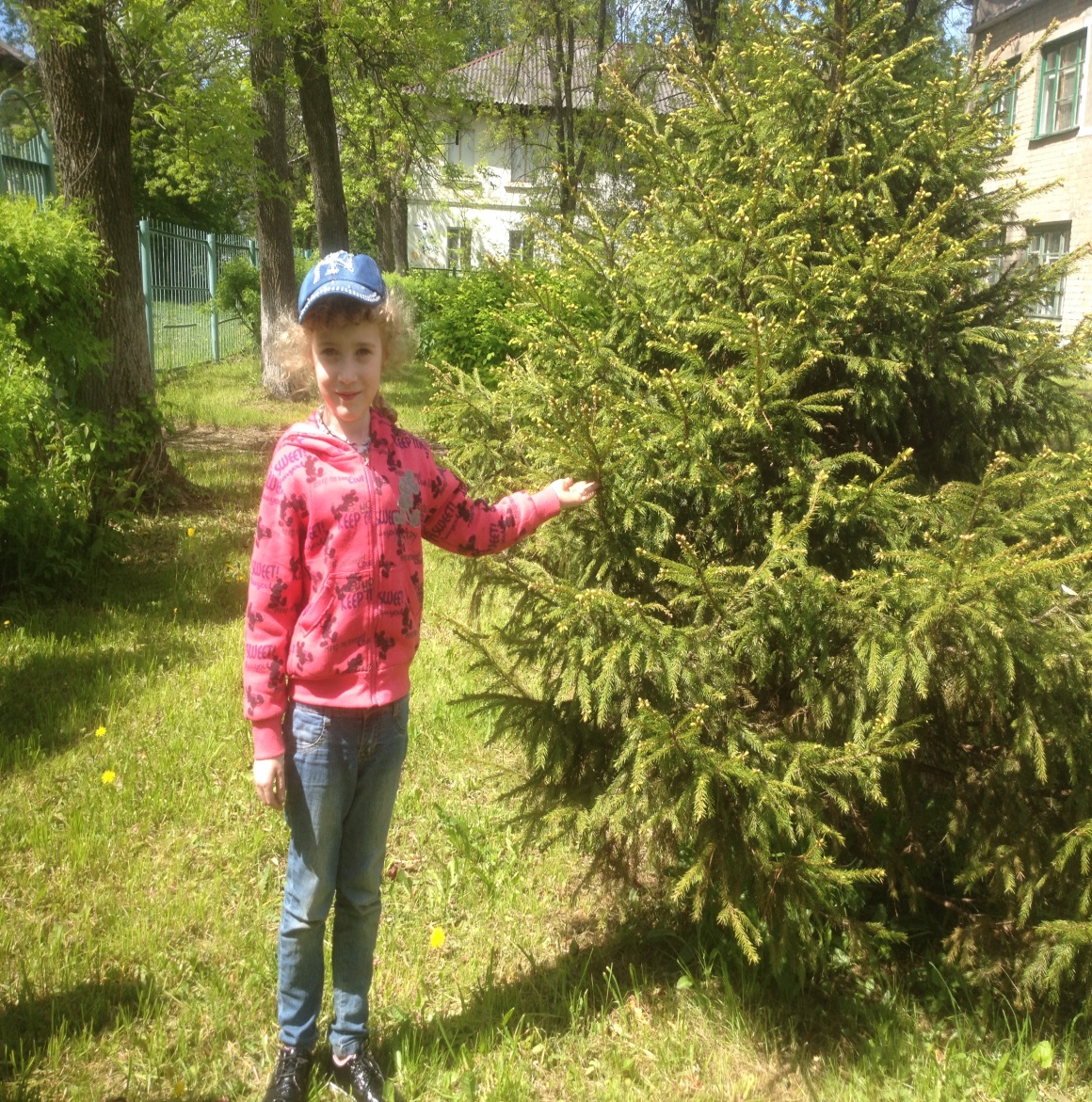